Spațiul informațional -teren de confruntare.
Elaborat : Caramanuța Dina
Controlat : Busuncean Tatiana, Dr., lector universitar
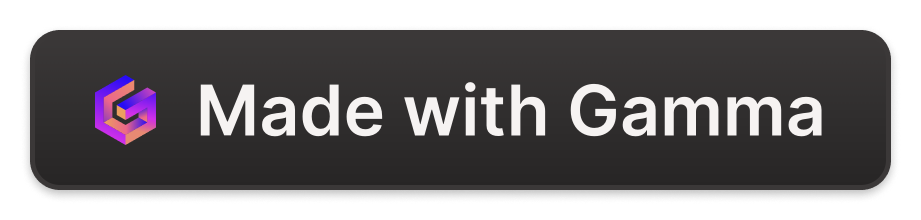 Cuprins:
INTRODUCERE
Definirea spațiului informațional în contextul actual.
Confruntarea informațională în spațiul virtual.
Strategii pentru gestionarea confruntării informaționale.
CONCLUZIE
BIBLIOGRAFIE
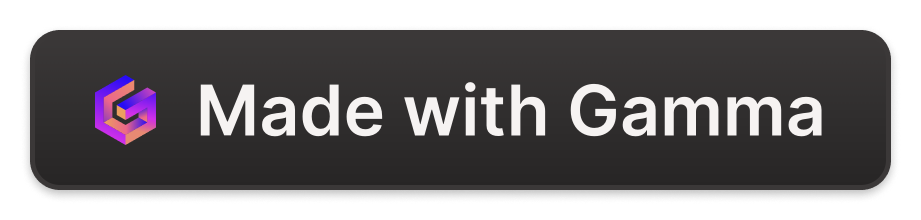 Definirea spațiului informațional în contextul actual.
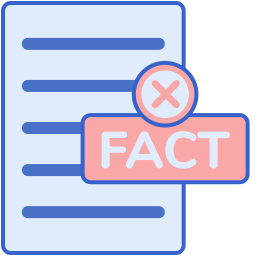 Spațiul informațional reprezintă, în epoca contemporană, un teren complex și disputat, unde informațiile devin monede de schimb și manipularea devine o armă strategică. Într-o lume tot mai interconectată digital, spațiul informațional devine arena principală a confruntărilor ideologice, politice și sociale. 
În primul rând, putem privi spațiul informațional ca pe un câmp de bătălie al opiniei publice. Prin intermediul rețelelor sociale și al altor platforme online, informațiile circulă rapid și capătă o influență considerabilă asupra percepțiilor individuale și colective. Astfel, actorii interesați, fie ei state, organizații sau entități individuale, își dispută controlul asupra narativelor, folosind tehnici de manipulare și propagandă pentru a-și promova interesele. Un alt aspect important al confruntării în spațiul informațional este răspândirea știrilor false și a dezinformării. Astfel, adevărul devine relativ, iar distincția între informație veridică și cea falsă devine din ce în ce mai subțire. Această tendință generează confuzie în rândul publicului și subminează încrederea în instituțiile și sursele tradiționale de informație.
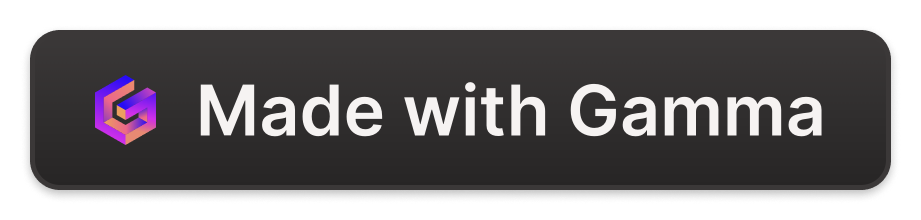 Definirea spațiului informațional în contextul actual.
Confruntarea în spațiul informațional nu este doar între state, ci și între actori non-statali, inclusiv grupuri extremiste și hackeri. Atacurile cibernetice, manipularea online și campaniile de dezinformare devin instrumente frecvente în arsenalul acestor entități, amplificând insecuritățile și provocările în gestionarea informației.



În contextul acestei confruntări, alfabetizarea mediatică devine esențială pentru indivizi. Capacitatea de a evalua critic sursele de informație, de a identifica manipularea și de a naviga în mod inteligent în spațiul informațional devine crucială pentru o societate sănătoasă și rezilientă.
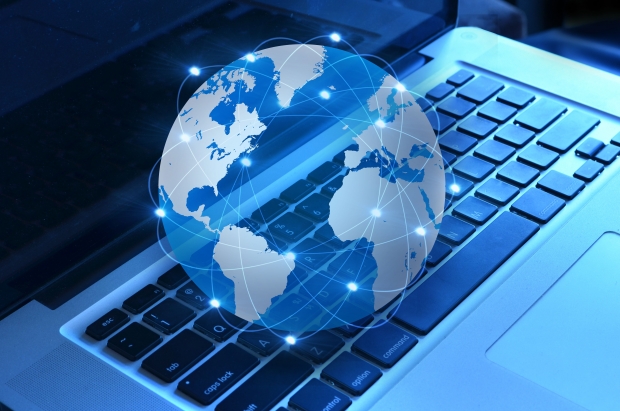 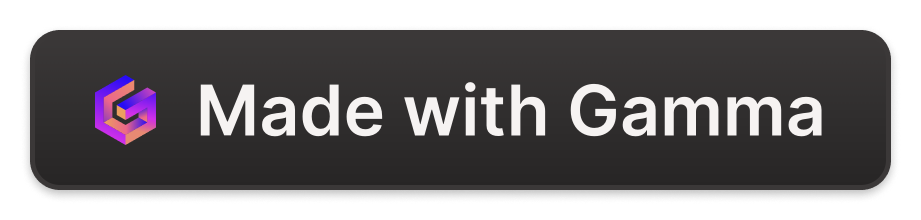 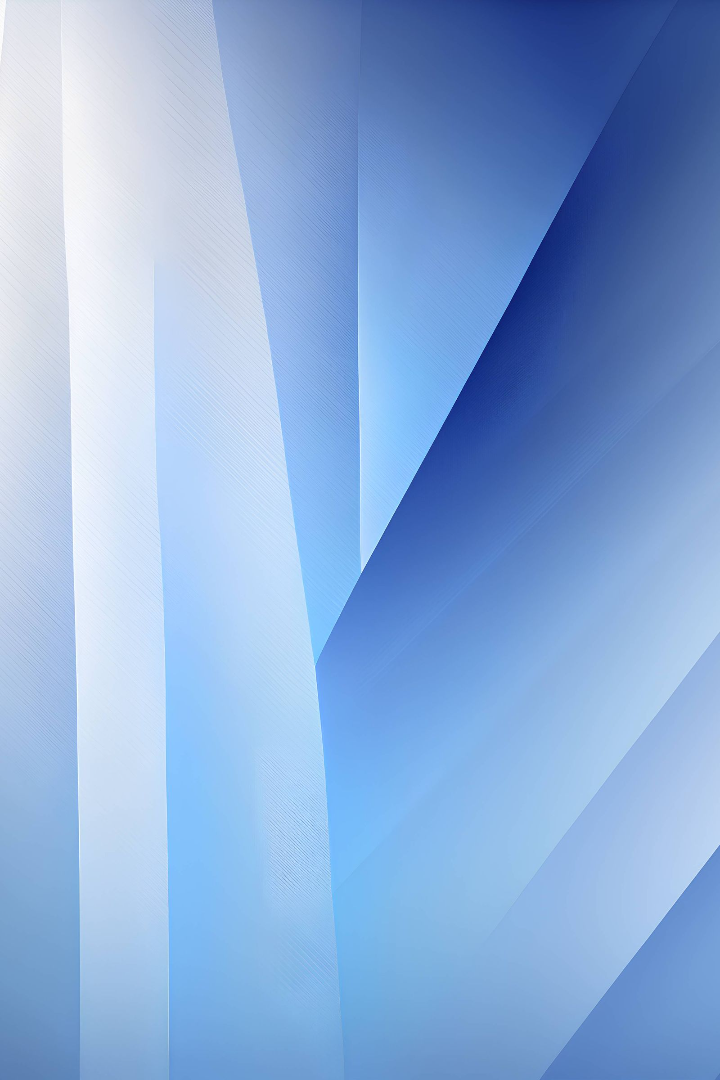 Contextul actual al spațiului informațional.
În prezent, accesul la informație este rapid și la îndemâna tuturor prin intermediul internetului și rețelelor sociale. Cu toate acestea, se conturează și provocări precum dezinformarea, manipularea și polarizarea opiniei publice.
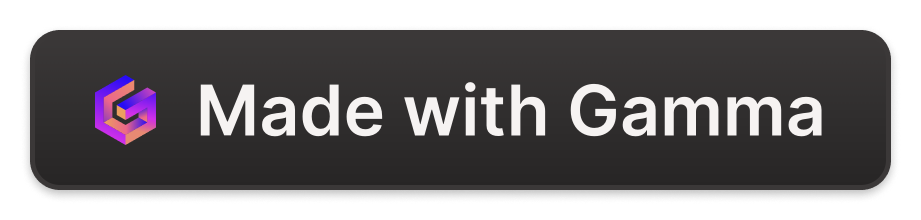 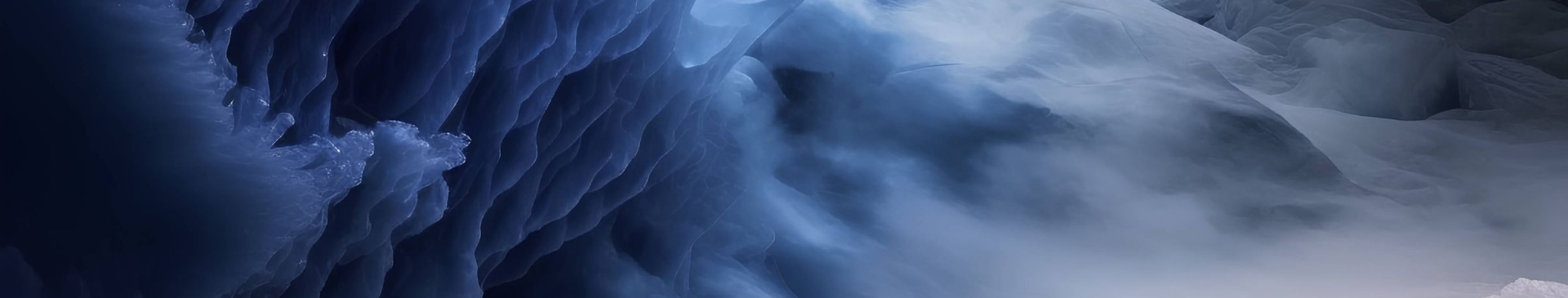 Confruntarea informațională în spațiul virtual.
Spațiul informațional a devenit un teren de luptă unde diverse entități și grupuri își promovează propriile agende, generând conflicte, dezinformare și propagandă. Manipularea emoțională și utilizarea tehnicilor persuasive sunt frecvente.
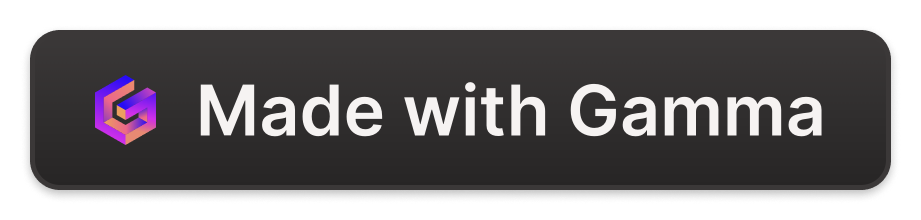 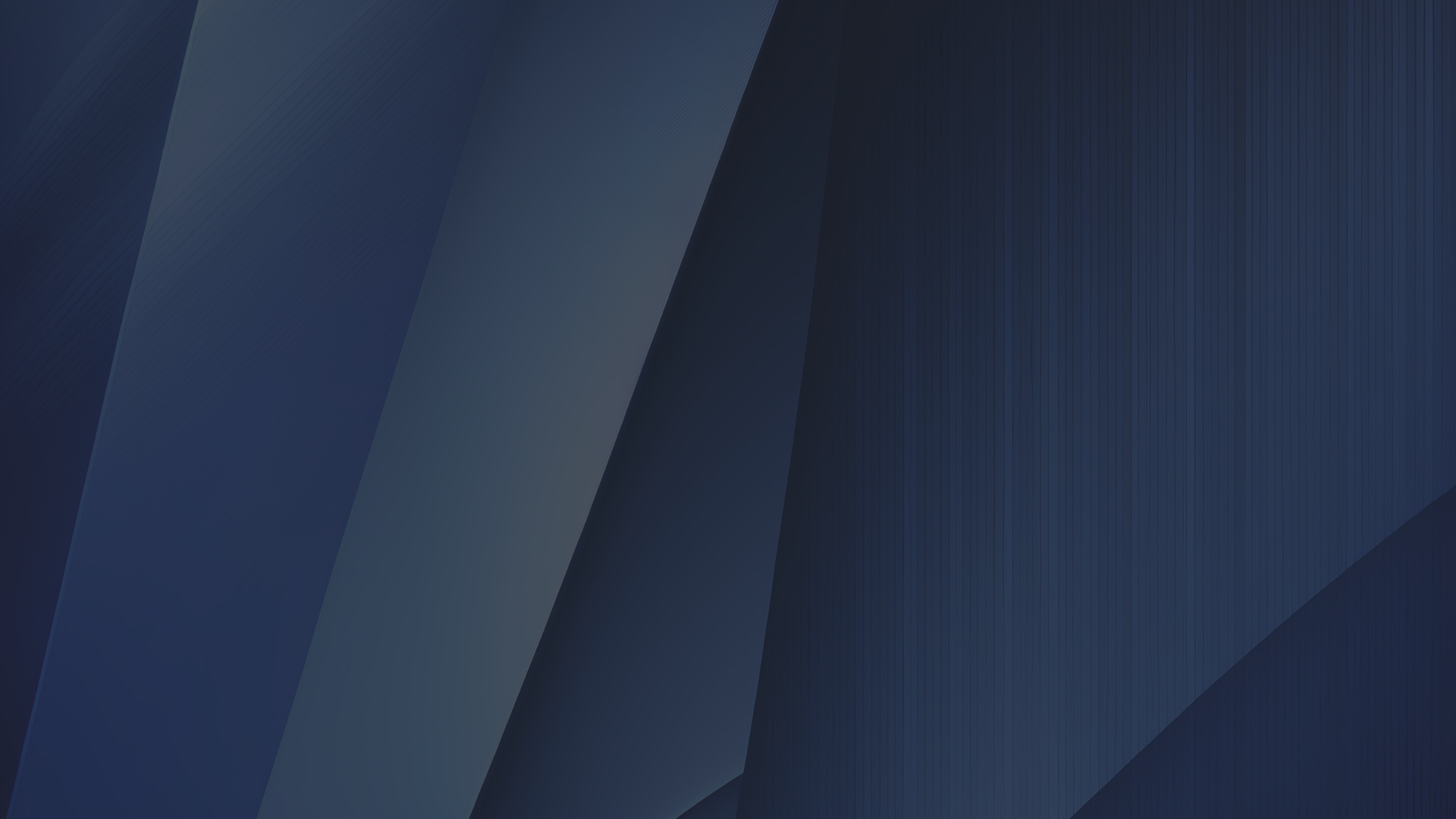 Tehnici de manipulare în spațiul informațional.
Manipularea prin selectarea și modificarea selectivă a informațiilor.
Crearea de conținut fals și dezinformare prin intermediul site-urilor și conturilor sociale neautentificate.
Exploatarea emoțiilor și vulnerabilităților umane pentru a influența opinia publică.
Utilizarea algoritmilor și analizei datelor pentru a personaliza și distribui conținutul selectiv.
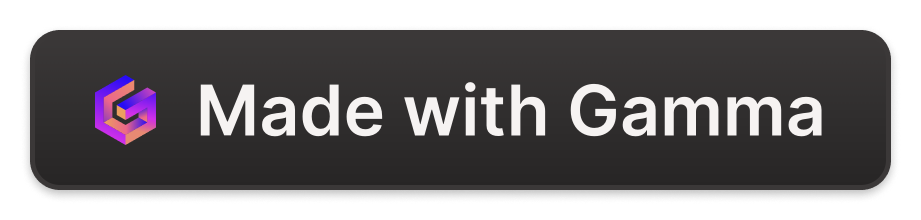 Efectele negative ale confruntării informaționale.
Polarizarea opiniei publice
Sursa de stres și anxietate
Răspândirea rapidă a dezinformării
Conflictele și dezinformarea duc la o fragmentare și polarizare a societății, deteriorând relațiile interpersonale și încrederea în informațiile furnizate online.
Supraexpunerea la informații negative și manipulatoare poate genera stres, anxietate și confuzie în rândul utilizatorilor spațiului informațional.
Prin intermediul rețelelor sociale, dezinformarea poate ajunge rapid la un număr mare de oameni, având potențialul de a influența opinii și decizii.
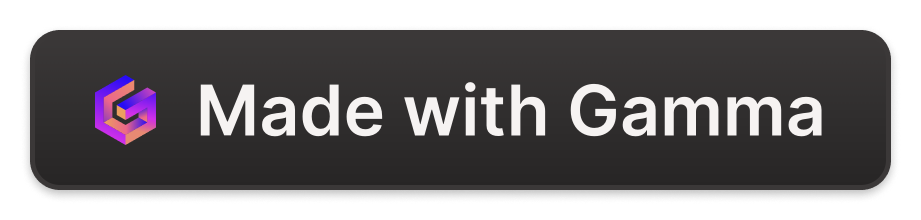 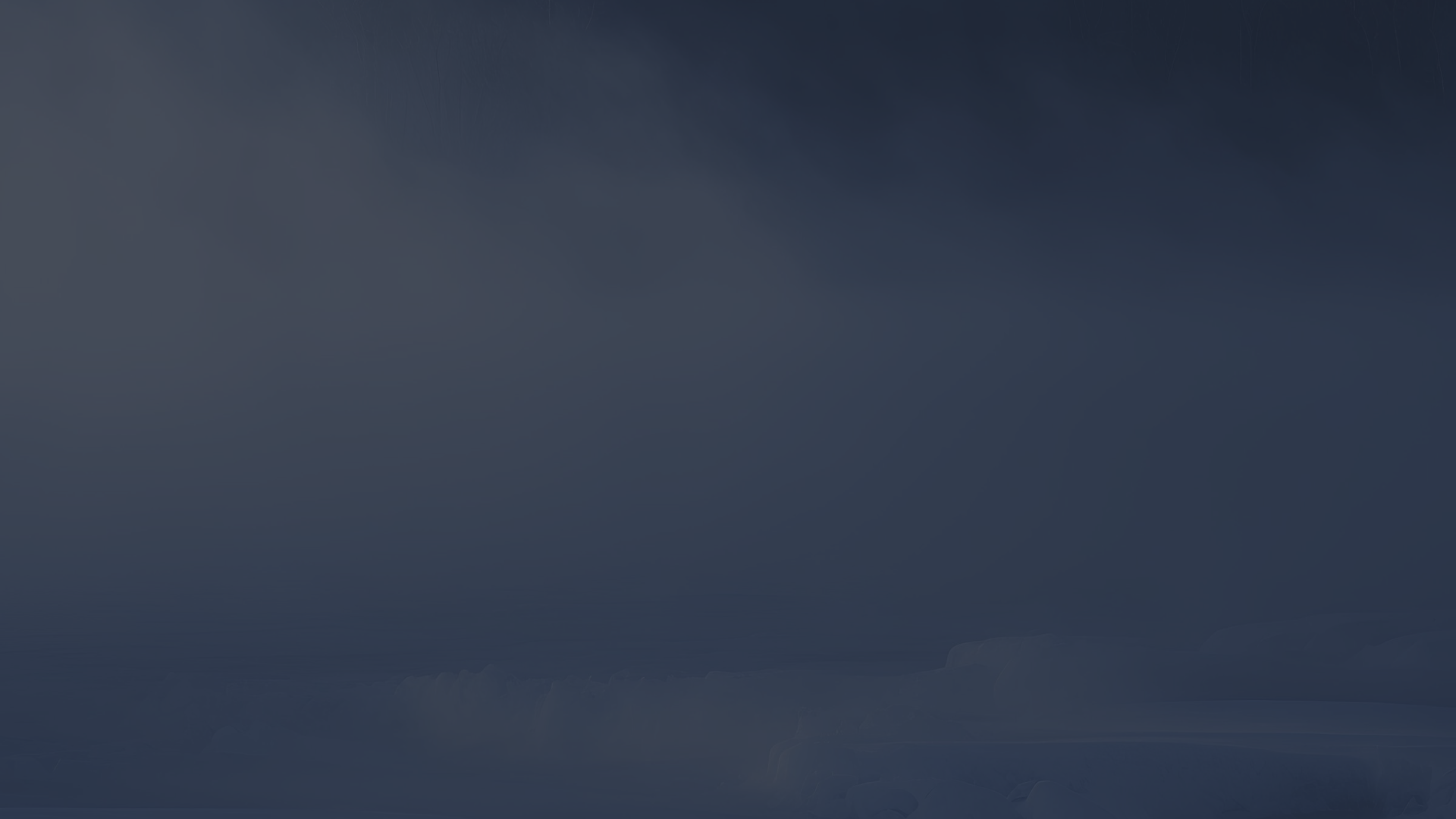 Strategii pentru gestionarea confruntării informaționale.
1
Dezvoltarea gândirii critice
Învățarea să evaluăm și să analizăm cu atenție informațiile primite, să căutăm surse de încredere și să fim conștienți de posibilele manipulări.
2
Educația digitală
Formarea și instruirea continuă a indivizilor pentru a înțelege bunele practici în utilizarea spațiului informațional, precum identificarea fraudei și protejarea datelor personale.
3
Colaborarea și verificarea împreună
Promovarea cooperării și verificarea informațiilor prin intermediul sursei și a mai multor surse pentru a valida sau respinge conținutul înainte de a-l distribui ulterior.
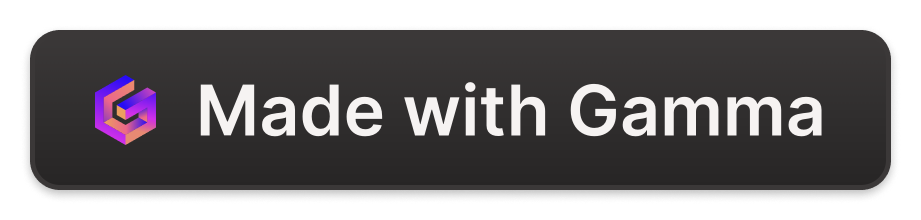 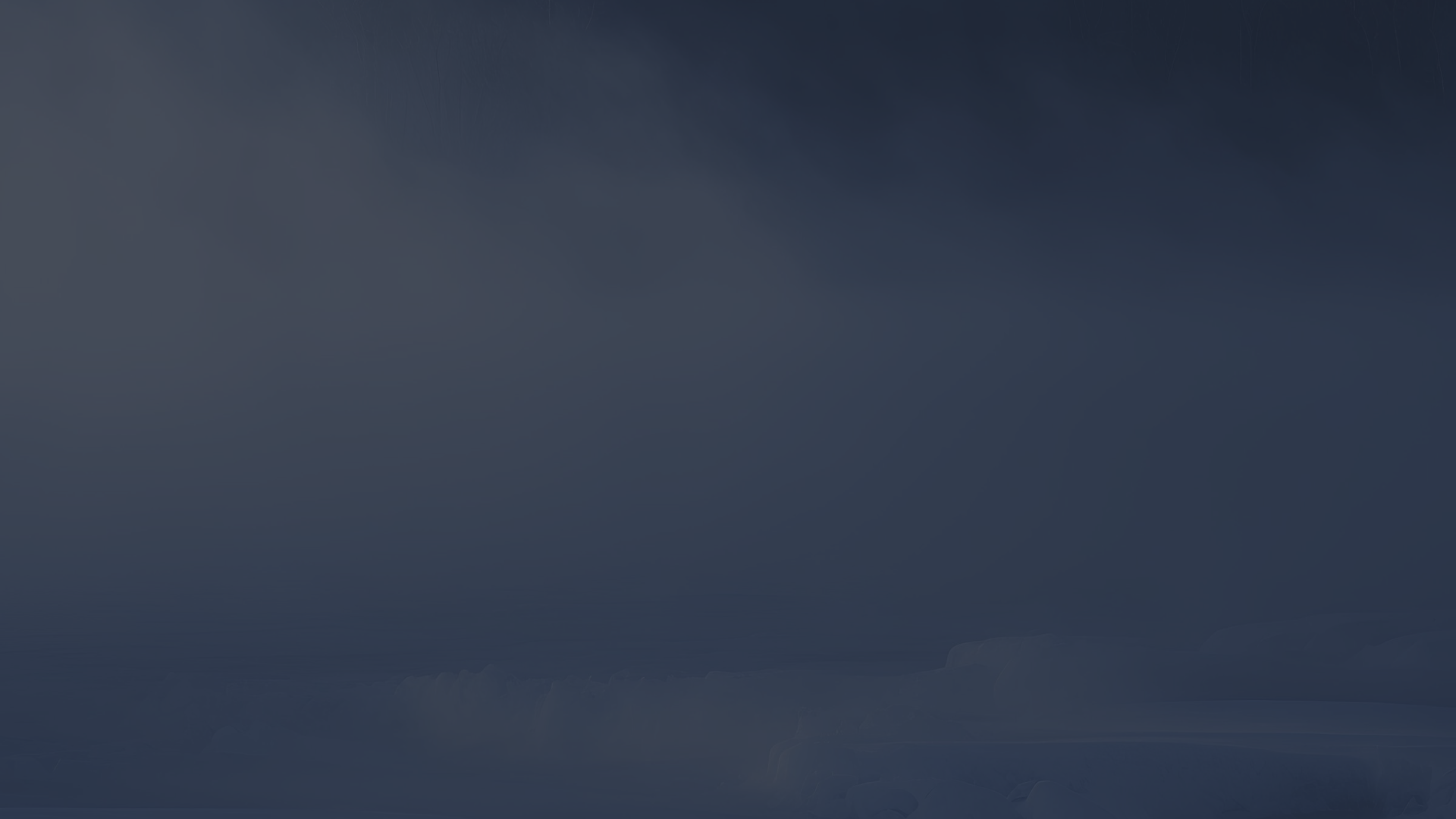 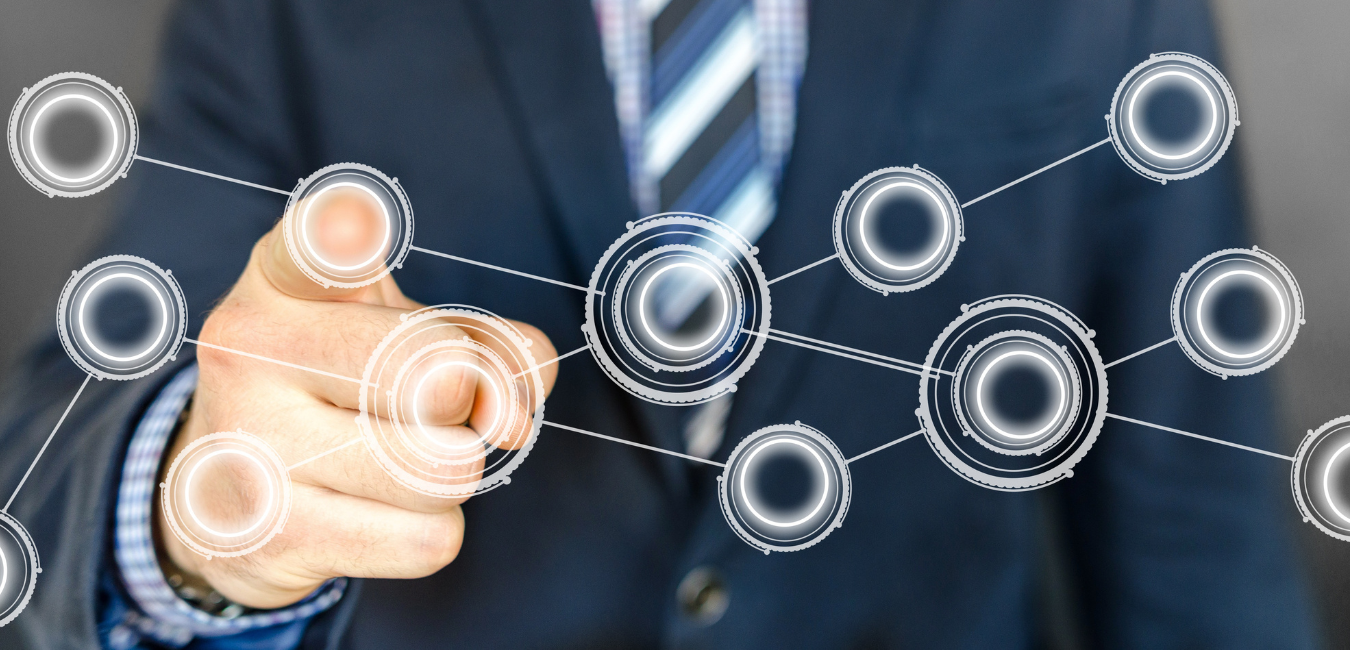 CONCLUZII
Spațiul informațional reprezintă un teren vast al confruntării contemporane, unde informațiile devin arme și manipularea devine o tactică. În acest mediu digital, lupta pentru controlul narrativei și influențarea opiniei publice atinge cote fără precedent. Este un domeniu în care puterea comunicării și accesul la informații determină direcția dezbaterii și a deciziilor sociale. Confruntarea în spațiul informațional nu se desfășoară doar între actori statali, ci și între entități non-guvernamentale și chiar indivizi, evidențiind importanța discernământului și a alfabetizării mediilor digitale în era actuală.
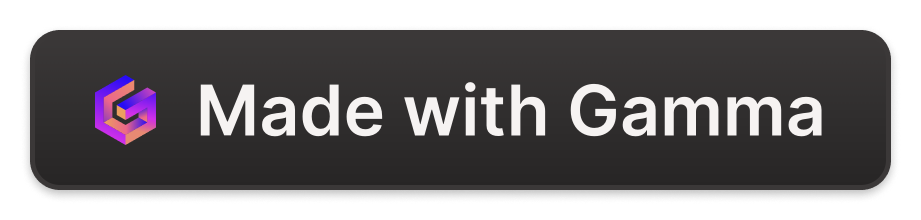 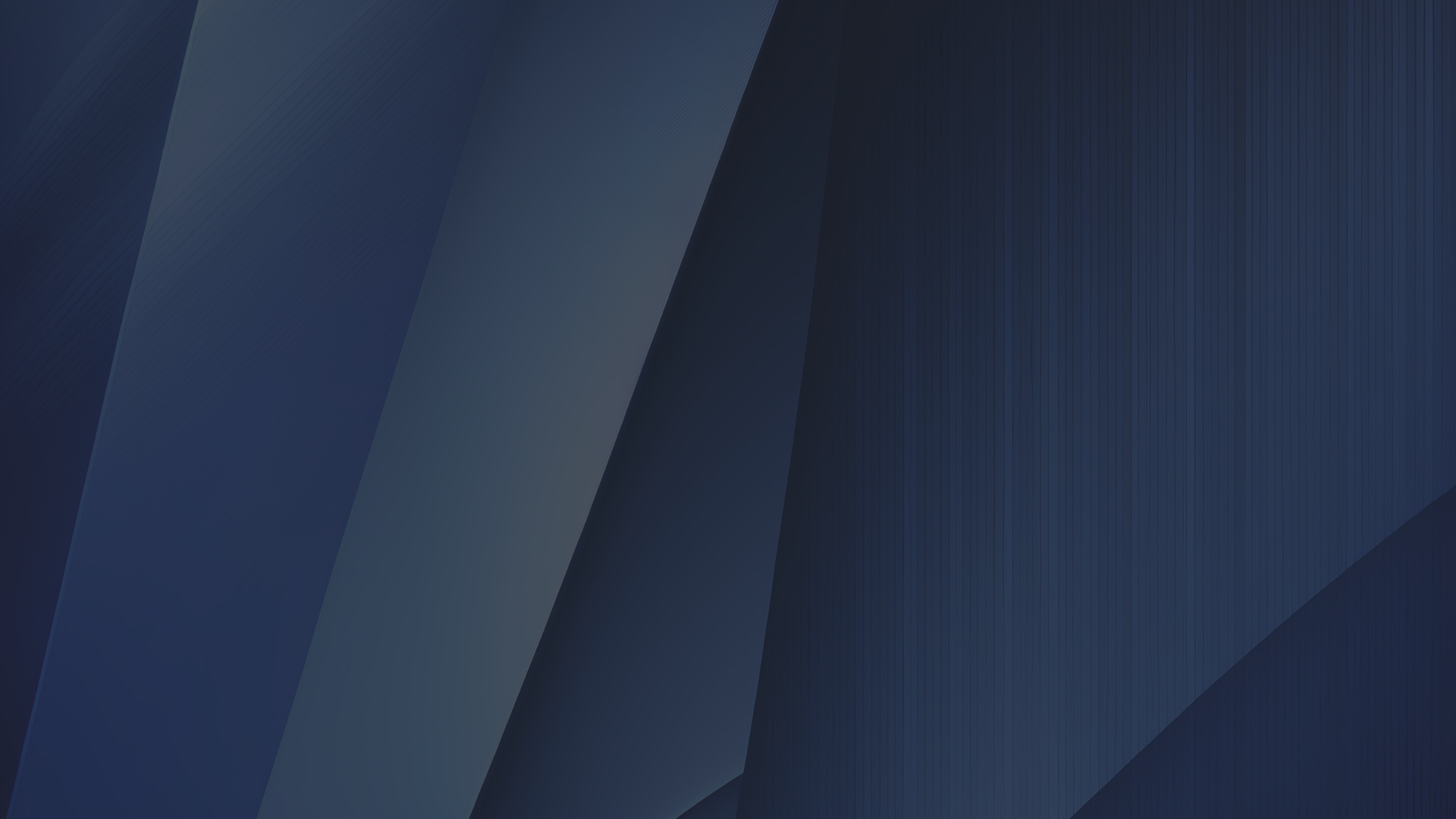 Bibliografie
М.И. Фалеев, Г.С. Черных. Угрозы национальной безопасности государства в информационной сфере; 
http://www.iee.unn.ru/wp-content/uploads/sites/9/2018/02/2.Inf.ugrozy-vred.programmykomp.prestupleniya.pdf ( vizitat 12.11.2023)

2.  Jones, A. Dictionary of Globalization. – Cambridge, 2006. p. 112–114.
3. Protecting the global information space in times of armed conflict, http://surl.li/ncqan  ( vizitat 12.11.2023)

4. The concept of modern political confrontation in cyber space , 
https://academic.oup.com/cybersecurity/article/9/1/tyad017/7240366 ( vizitat 12.11.2023)
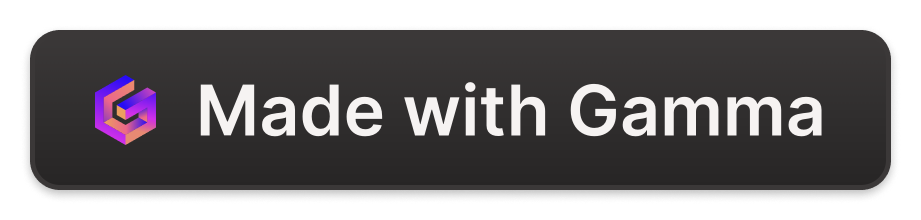